Read and then delete

This is a selection of slides that we encourage you to adopt/adapt for your course (look for the orange stickies)

Please make a copy of this slide deck and then edit your personal copy (these are the master slides :-)
Generative AI in [this course]
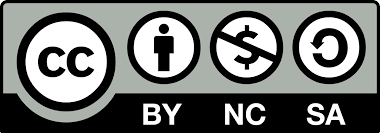 This slide deck adapts and builds upon the following excellent resource:  How to Incorporate Generative AI by the Centre for Teaching and Learning at Durham College is licensed under  CC BY-NC-SA 4.0 and “Talking to Students about Generative AI” by Jen Easter and Paula Demacio is licensed under CC BY-NC-SA 4.0
Let’s learn together!
GenAI tools - what are they and how do they work?
What are the limitations and concerns about using GenAI tools?
What do you need to know about using GenAI tools in this course?
Read and then delete

Note: GenAI tools are new for all of us, teachers and students alike! And, GenAI tools are not only here to stay, they are rapidly evolving. Approaching this as an opportunity to learn along with your students sets the stage for a meaningful, ongoing learning experience for everyone.
What do you know about GenAI tools?
Read and then delete

Facilitate a discussion around this topic.
What do you know about GenAI tools?
How do they work? Where do they get their information?
What types do you know about?
Have you used them before? In what ways?
**Don’t assume all of your students know about these tools
What is GenAI?
Generative AI (GenAI or GAI) is a type of artificial intelligence that uses machine learning algorithms to produce, copy or rework content.

This content output can be:
text
imagery
audio
code
other formats
[Speaker Notes: Video: https://youtu.be/t9gmyvf7JYo 
What is GenAI?
Generative AI (GenAI) is an Artificial Intelligence (AI) technology that automatically generates content in response to prompts written in natural language conversational interfaces. Rather than simply curating existing webpages, by drawing on existing content, GenAI actually produces new content. The content can appear in formats that comprise all symbolic representations of human thinking: texts written in natural language, images (including photographs to digital paintings and cartoons), videos, music and software code. GenAI is trained using data collected from webpages, social media conversations and other online media. It generates its content by statistically analysing the distributions of words, pixels or other elements in the data that it has ingested and identifying and repeating common patterns (for
example, which words typically follow which other words). Guidance for generative AI in education and research by UNESCO is licensed under CC BY-SA 3.0 \
 
What is GenAI?
And now, as of November 2022, ChatGPT is the newest tool to come into the spotlight. The GPT in ChatGPT stands for “Generative Pre-trained Transformer”, referring to a type of machine learning called a neural network  (learn more here or here) in which a computer learns to perform some task by analyzing training examples. In this case, the training data used by ChatGPT 3.5 is a dataset that includes 570GB of data from sources like books, Wikipedia, articles, and other pieces of writing on the internet up to 2021. The training methods for ChatGPT 4.0 has not been revealed as of yet. ChatGPT is now a famous name because it is a public-facing tool that allows anyone to generate text based on prompts for free (although a paid version is also available). Fundamentally, tools like ChatGPT are designed to take user prompts and use them to generate a response it believes the user would like to see. The AI tool(s) have no concept of fact or accuracy. They simply look for patterns in their training data, then produce what they think is the next most likely word or phrase. It’s also important to keep in mind, that giving the same prompt to the same generative AI tool does not always produce the same result. Each time a tool like ChatGPT is prompted, it creates a new output. While there will probably be similarities between outputs from the same prompt, they will not be the same every time. This is even more apparent when you use the same prompt across multiple AI products. Teaching in the Age of AI by the Center for Teaching at Vanderbilt University is licensed under CC BY-NC 4.0]
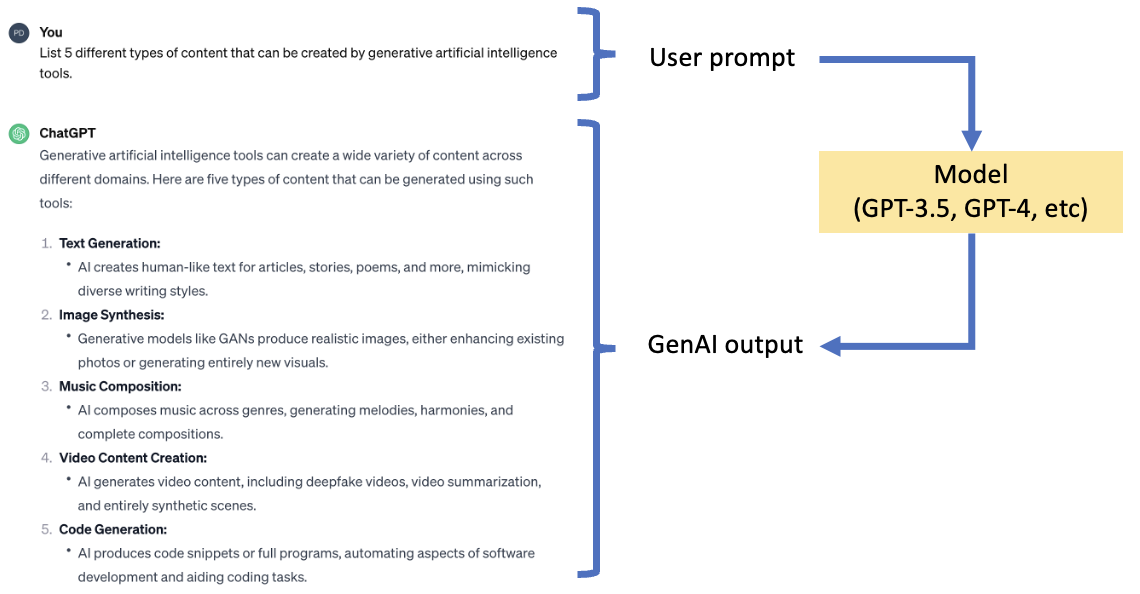 Conversation with ChatGPT in December 2023
GenAI in your profession
Read and then delete

Facilitate a discussion around this topic.
How has AI impacted your discipline/profession?
What AI skills will you need as you enter the workforce?
[Speaker Notes: Future of Jobs Report (2023): https://www3.weforum.org/docs/WEF_Future_of_Jobs_2023.pdf?_gl=1*19ubrm7*_up*MQ..&gclid=CjwKCAjwjaWoBhAmEiwAXz8DBQ7_9vypwVThhXUyS8_xzwBnHiPBP6dXnXtZMrrXI4-fFtgkusqMGhoCTuEQAvD_BwE]
Limitations of GenAI
Read and then delete

Facilitate a discussion around this topic. Consider using an interactive activity such as Padlet, mentimeter, zoom chat, etc
What are some limitations of GenAI tools?
What concerns are there surrounding GenAI?
Limitations of GenAI (1)
Misinformation: GenAI tools make stuff up (including quotes and references) (NY Times)
Bias and harm: The output it produces can be biased, offensive and perpetuate stereotypes (The Conversation)
Currency: ChatGPT (GPT3.5) is not trained on any information after January 2022 and is not connected to the internet 
Copyright concerns: ChatGPT uses material taken from the internet, generally without the permission of the authors. It has been argued that ChatGPT is "copyright laundering" -- "making works derivative of existing material without breaking copyright". In December 2023 the NYTimes sued OpenAI and Microsoft for copyright infringement.
[Speaker Notes: Jen]
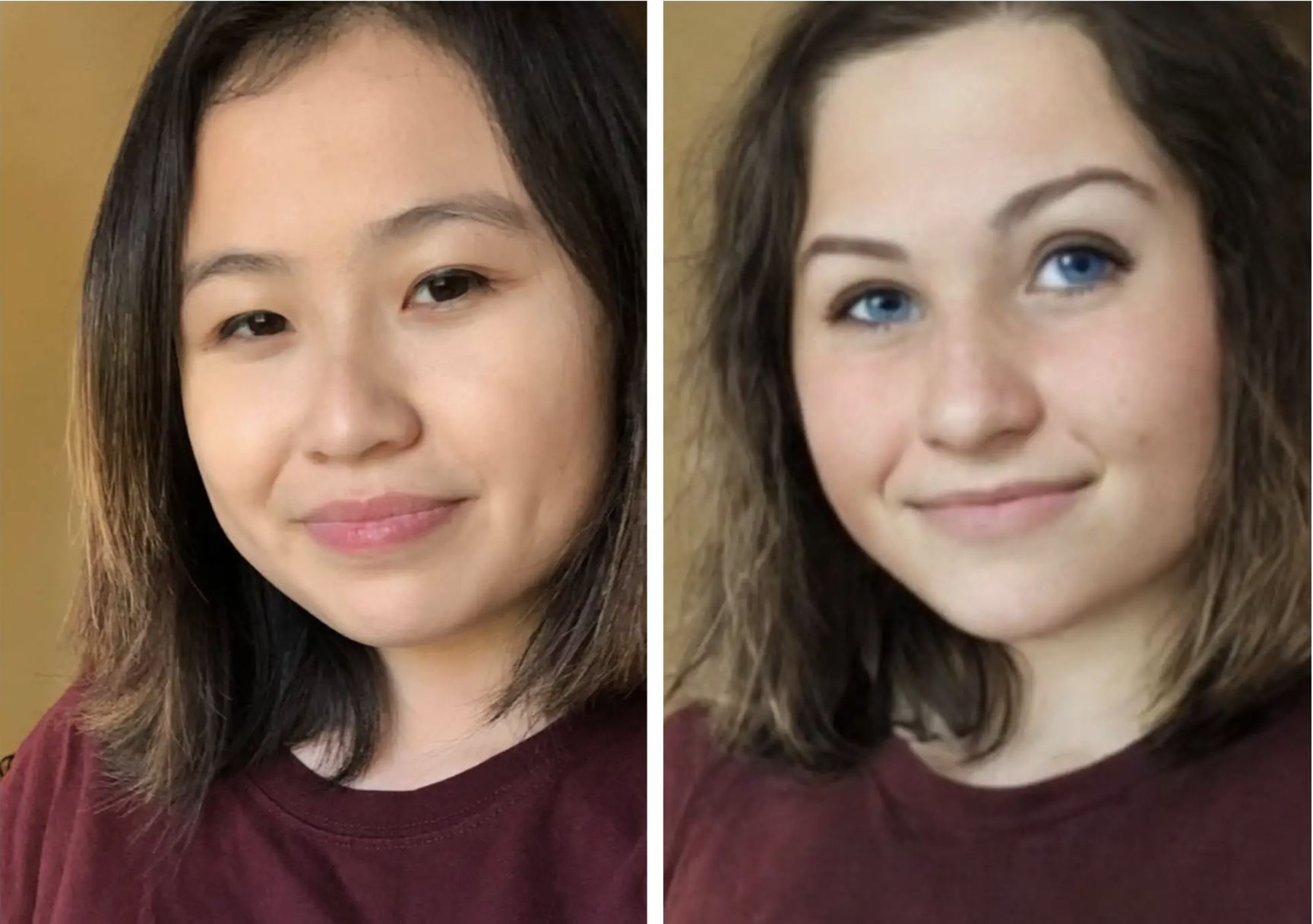 An Asian MIT student asked AI to turn an image of her into a professional headshot. It made her white, with lighter skin and blue eyes.
Bhaimiya, S. (2023, August 1). An Asian MIT student asked AI to turn an image of her into a professional headshot. it made her white, with lighter skin and blue eyes. Business Insider. https://www.businessinsider.com/student-uses-playrgound-ai-for-professional-headshot-turned-white-2023-8
Limitations of AI (2)
Legal/ethical issues: pasting protected info into GenAI apps
It may be unlawful to enter material using the chat function of a GenAI app if the material is protected by laws, such as:

privacy laws
intellectual property laws
otherwise confidential (e.g., a court order) 

Most GenAI apps use the information we input to further train their technology, and may reproduce what we enter for other users

Privacy: ChatGPT currently requires an account (and therefore collects data)
·  	All LLM prompts and inputs work to help the AI tool evolve……
o   the technology is very new and many questions are being asked about the ethics of AI and the practices of the company OpenAI
[Speaker Notes: Jen]
Read and then delete
Although there is always space for exploration and experimentation, incorporation of GenAI into teaching and learning should be purposeful and in alignment with fundamental learning objectives and/or skills for job readiness. As with all course expectations, clear communication is key.
Using GenAI in this course
[Speaker Notes: Jen]
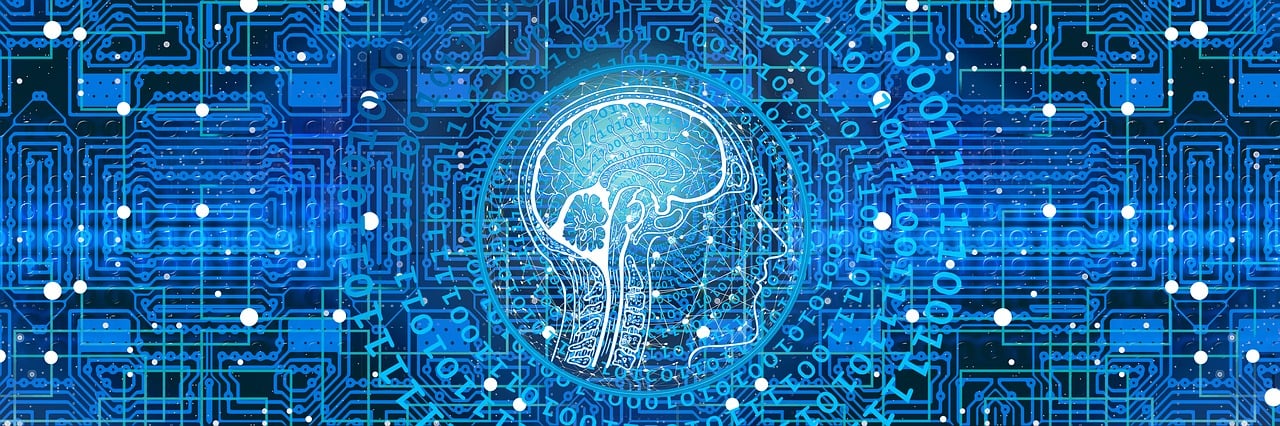 Academic misconduct
Using GenAI tools, including ChatGPT or other AI writing tools, to complete an assignment may be considered academic misconduct. Refer to VIU’s polices, specifically, Student Academic Integrity Procedure (96.01.001).
Using a tool such as ChatGPT and falsely representing the ideas or the wording as your own is considered academic misconduct in this assignment/course. This would be considered “plagiarism” Student Academic Integrity Procedure (96.01.001).
[Speaker Notes: Jen]
Using GenAI in your courses
THE USE OF GENERATIVE AI IS PERMITTED IN THIS COURSE


THE USE OF GENERATIVE AI IS PERMITTED IN SPECIFIC COMPONENTS OF THIS COURSE


THE USE OF GENERATIVE AI IS NOT PERMITTED IN THIS COURSE
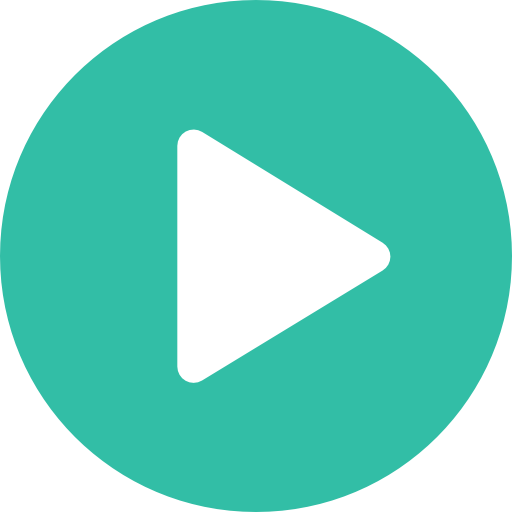 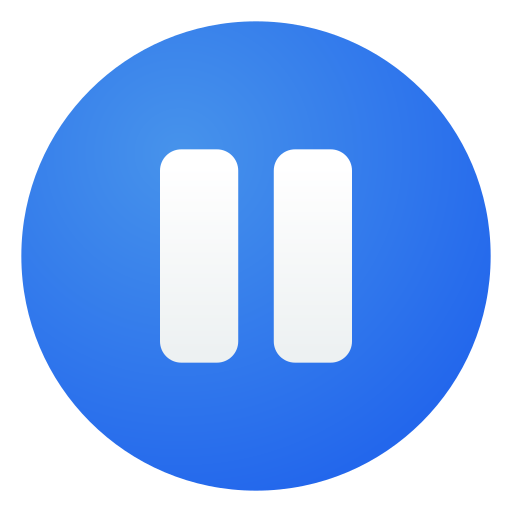 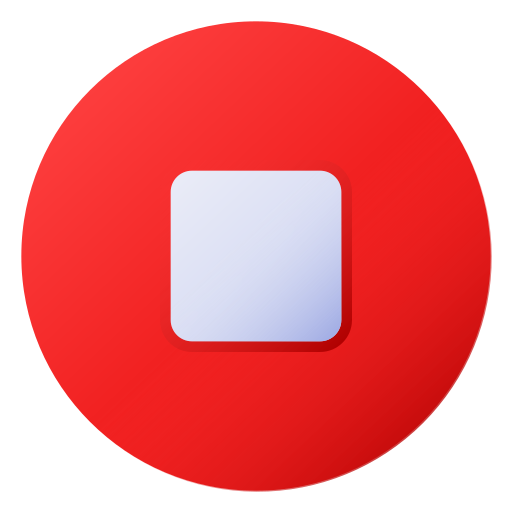 [Speaker Notes: Three possible outcomes. Choose one and communicate to students.
Focus on the conversation and why you have made this decision….
Set the expectation early on]
Using GenAI in this course
Read and then delete

It’s very important for students to understand what your faculty responsibilities will be. This slide is meant to be communicated to students.
Faculty responsibilities
Provide transparent communication on each assignment  about if/how/why you can use GenAI. 
Provide alternatives to address concerns and/or access issues (you will not be mandated to use AI)
Eg: Byte (no account required) 
Provide support around effective use of the tools 
Share support resources
Don’t depend on these tools working in a live class
[Speaker Notes: Why (for your future employment you will need to know how to responsibly, effectively and ethically  use AI)
Explain to students WHY you are using the tool - Think how you will introduce the tool. What knowledge & skills will they gain? Why is it important to them? What are their current and future benefits?]
Assignment Guidance
Read and then delete

Faculty, for each assignment in your course, let students know that you will share the appropriate GenAI assignment guidelines. 
See GenAI statements to use/adapt assignment guidance statements
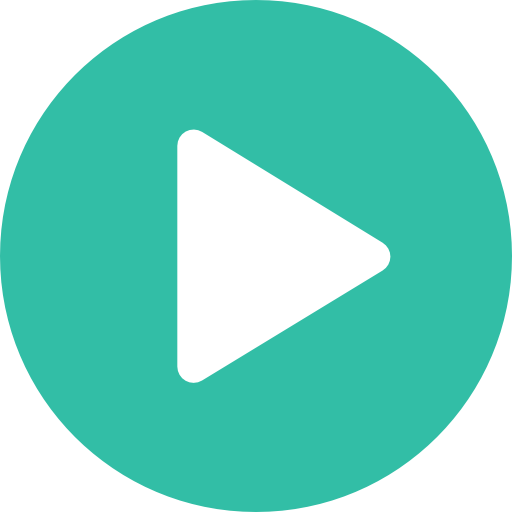 GenAI is permitted for this assignment.
Details will be included


GenAI can be used in specific ways 
Details will be included

GenAI is not permitted on this assignment
Details will be included
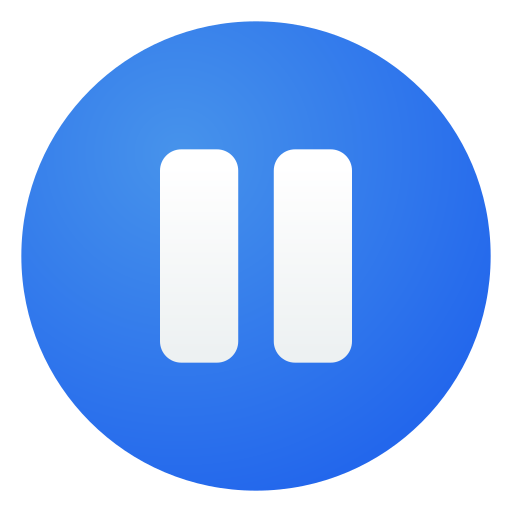 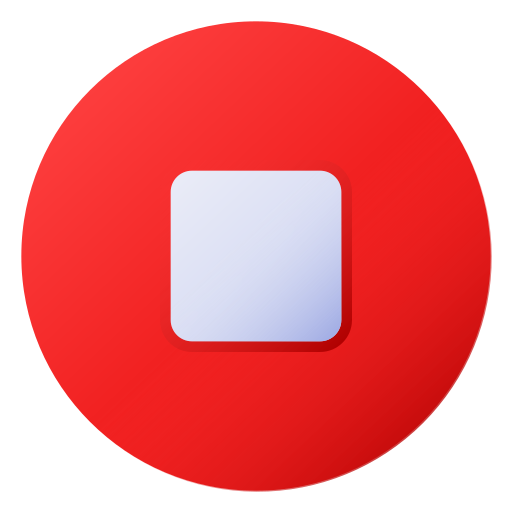 Using GenAI in this course
Student responsibilities
Citation
Any information taken from ChatGPT needs to be cited! These include: MLA, APA, and Chicago Style.
If required, copy and paste all AI interactions at end of assignment
Documentation
Allows you to keep track of your genAI ideas and corresponding actions. Can help with citing and and tracking your original ideas and sourced work. Example
Critical Analysis 
If it’s in your paper, you are responsible for it (accuracy, appropriateness, currency, etc.). Evaluate your sources
Read and then delete

It’s very important for students to understand what their responsibilities will be. This slide is meant to be communicated to students.
[Speaker Notes: Jen]
Help Resources
There are many sources of help at VIU. Find support at https://learningmatters.viu.ca/find-support .
o   The Library can help with your research for your assignments.
o   The Writing Centre has faculty tutors are available for one-to-one consultations to provide assistance with any aspect of your writing, such as understanding the assignment, developing your thesis, structuring your essay, using and citing sources, grammar problems.
o   Counselling Services offers free confidential and professional support to enrolled VIU students.
When in doubt, ask! 
You should seek guidance from your professors if you have any questions or concerns about the use of AI tools in an assignment. If you have questions about how to cite AI tools, you can make an appointment with a librarian or book an appointment with at tutor at the Writing Centre.
Remember, GenAI permissions will be different for each class. Be sure you understand the situation for each of your courses!!
[Speaker Notes: Jen]
Continue the conversation….
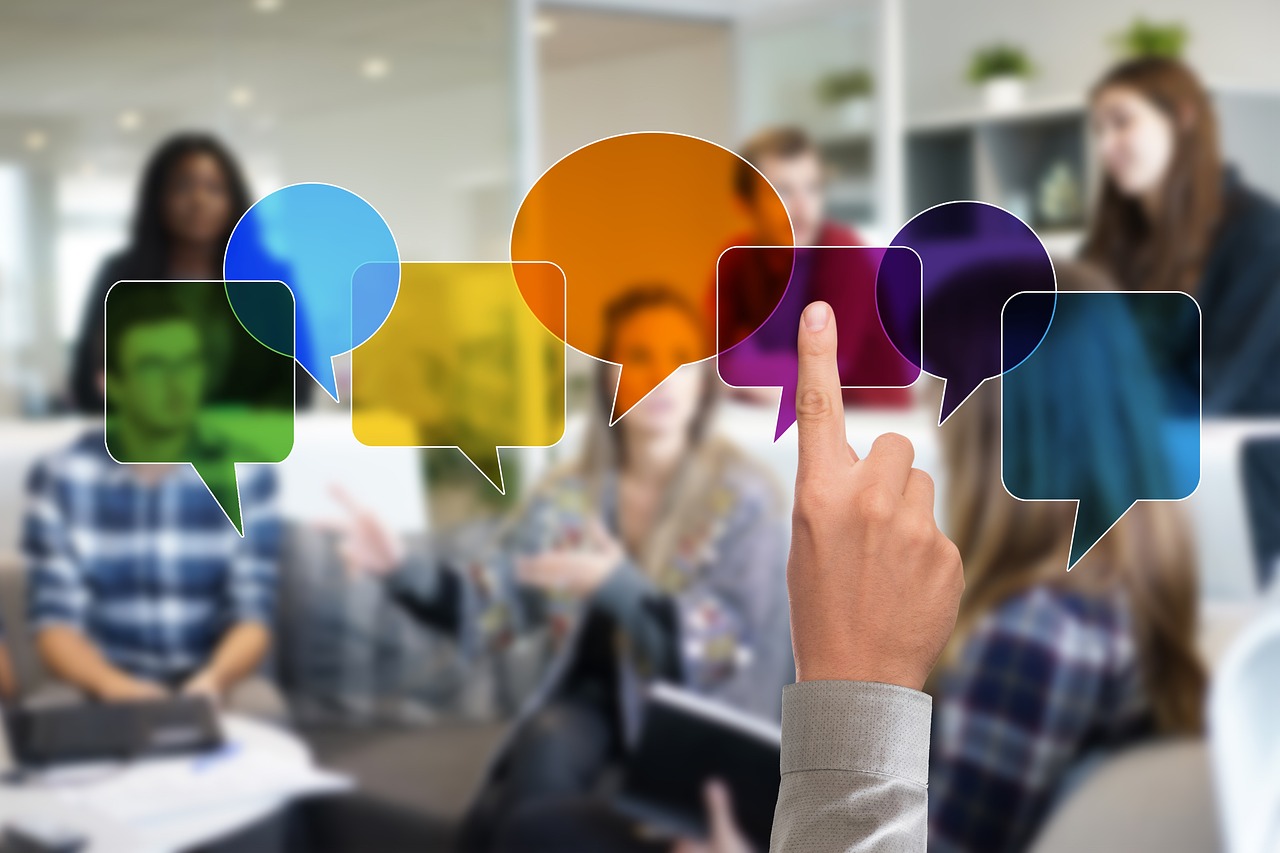 Read and then delete

Ensure your students that this is just the beginning of an ongoing conversation as you all learn about the potential and limitations of AI in your course. Be sure to ask for feedback and input along the way!
Image Attributions
Stop icon: Image: Flaticon.com
Pause icon: Image: Flaticon.com
Play icon: Image: Flaticon.com
Speech bubble Image by Gerd Altmann from Pixabay